Friday
October 9, 2020
Half day - END AT 11am
Quick Write:
Do you ever feel your moods change with the season? Why or Why not?
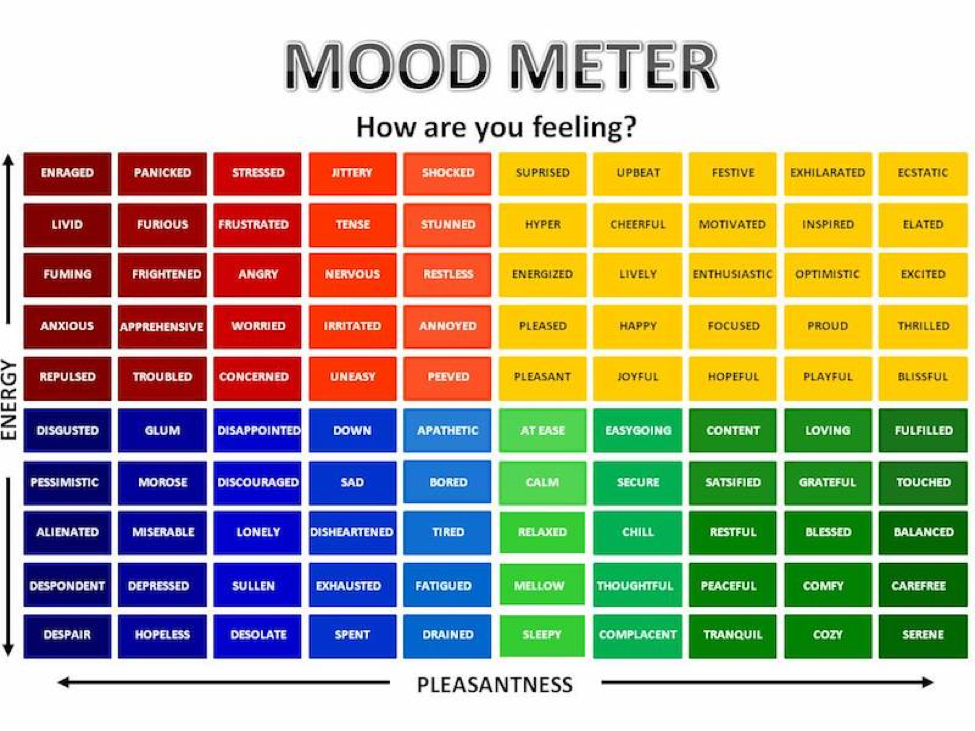 Social Emotional Learning Focus
SEL Video: Biography Friday
Cleopatra (BP)
ELA 
9:10-10:10
Thursday & Friday Lessons
Benchmark: Lesson 10- Visualization
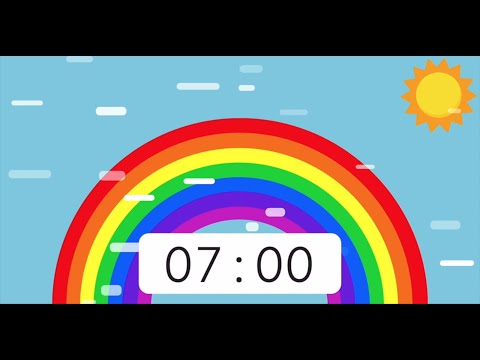 Read your Unit 1 Book Preview p.6-7. “The Future of a Crop” - in ELA notebook
Paragraph 3: “Therefore corn is used to feed humans and livestock.” 
Paragraph 8: “Keep Corn on the Cob - Not in My Car!”
Benchmark: Lesson 11- Informative Writing - Organizing Your Draft
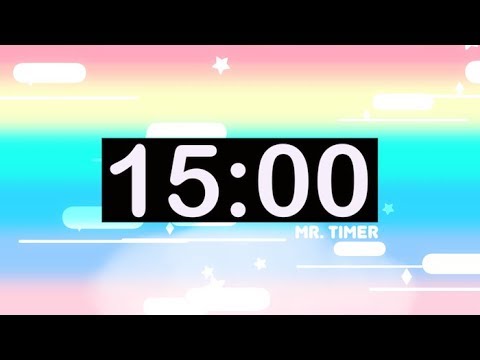 Model: Organizing the Essay
Model Filling out Key Idea & Facts/Details Planning guide
Independent Work In Schoology:  
Complete the Student Planning Guide
[Speaker Notes: Upload the Student Planning Guide]
Math 
10:15-11:00
Eureka: M1 Test Monday - STUDY!
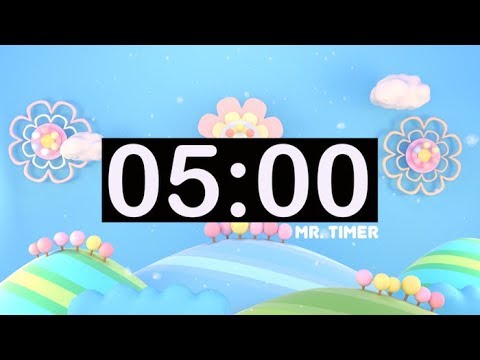 Review Module 1 concepts (notebook check with peers)
Review whole group - notes
Breakout groups to work.
Independent Work In Schoology: 
Complete End of Module Review
M2L2 in Zearn
Asynchronous Work
Complete ReadWorks Article-A-Day activity
Read your choice book for 30 minutes
CHECK: Have you completed all tasks in 10-9 folder in Schoology?
CHECK: Have you completed M2L2 in Zearn?